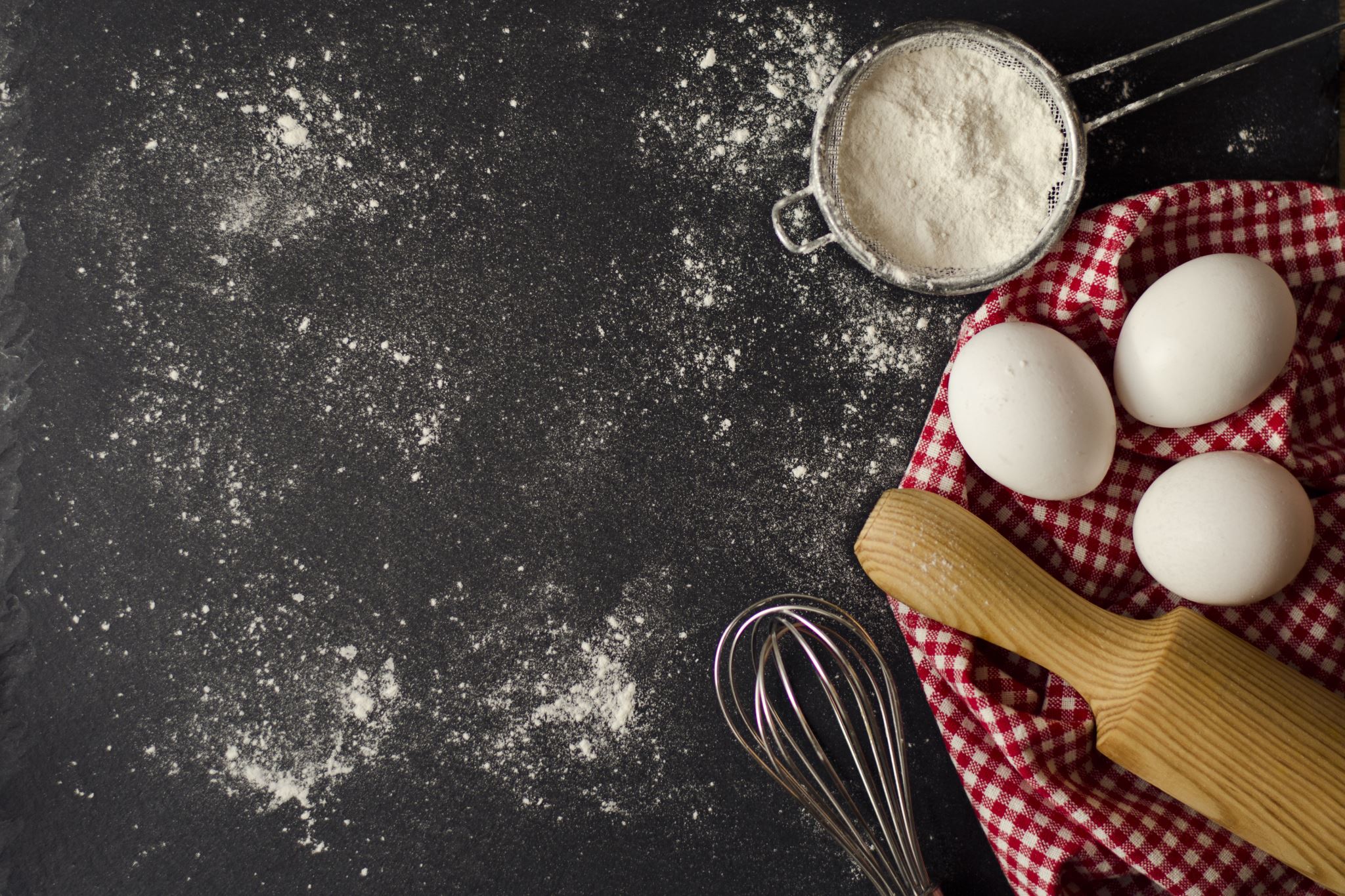 PREPARING FOR THE HACKATHON
1
Your project template: let’s give a look
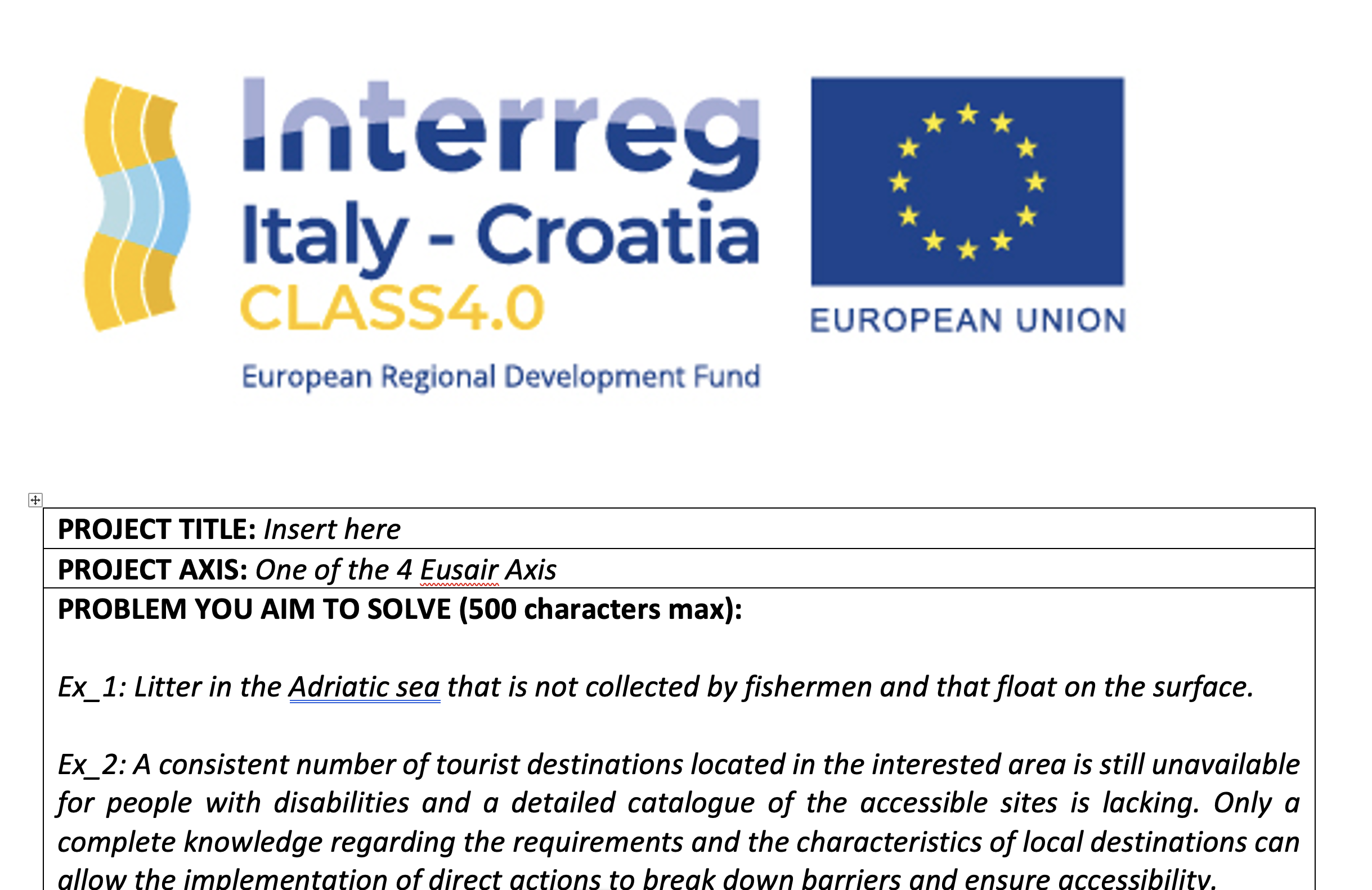 2
YOUR FINAL PITCH  INFOGRAPHIC
3
Timing of the group work for December 7th

10.00 - 10.15 - Preliminary instructions to groups
10.15 - 11.00 - Ideas brainstorming and Problem to face definition
11.00 - 11.15 - Project title and project axis definition
11.15 - 11.45 - Previous projects identification connected to the problem to face (min. 2) and Potential partners identification (min. 4)
11.45 - 12.00 - Pitch preparation (no need to prepare slides, just the Project’s structure template and the Infographic) 
12.00 - 12.30 - Pitches (2 min max per group)
12.30 - 13.00 - Award ceremony and celebrations
4
Assessment
The Jury will analyze and evaluate all the works presented by the Teams according to the following evaluation criteria:
 
Innovation: key ideas and background of the solution identified - from 1 to 10 points
Consistency with EUSAIR - 1 to 10 points
Utility and impact: commercial value or social perspective - from 1 to 10 points
Enhancement of the reference area and scalability - from 1 to 10 points
Presentation: degree of completeness and clarity of the information received - from 1 to 10 points
5
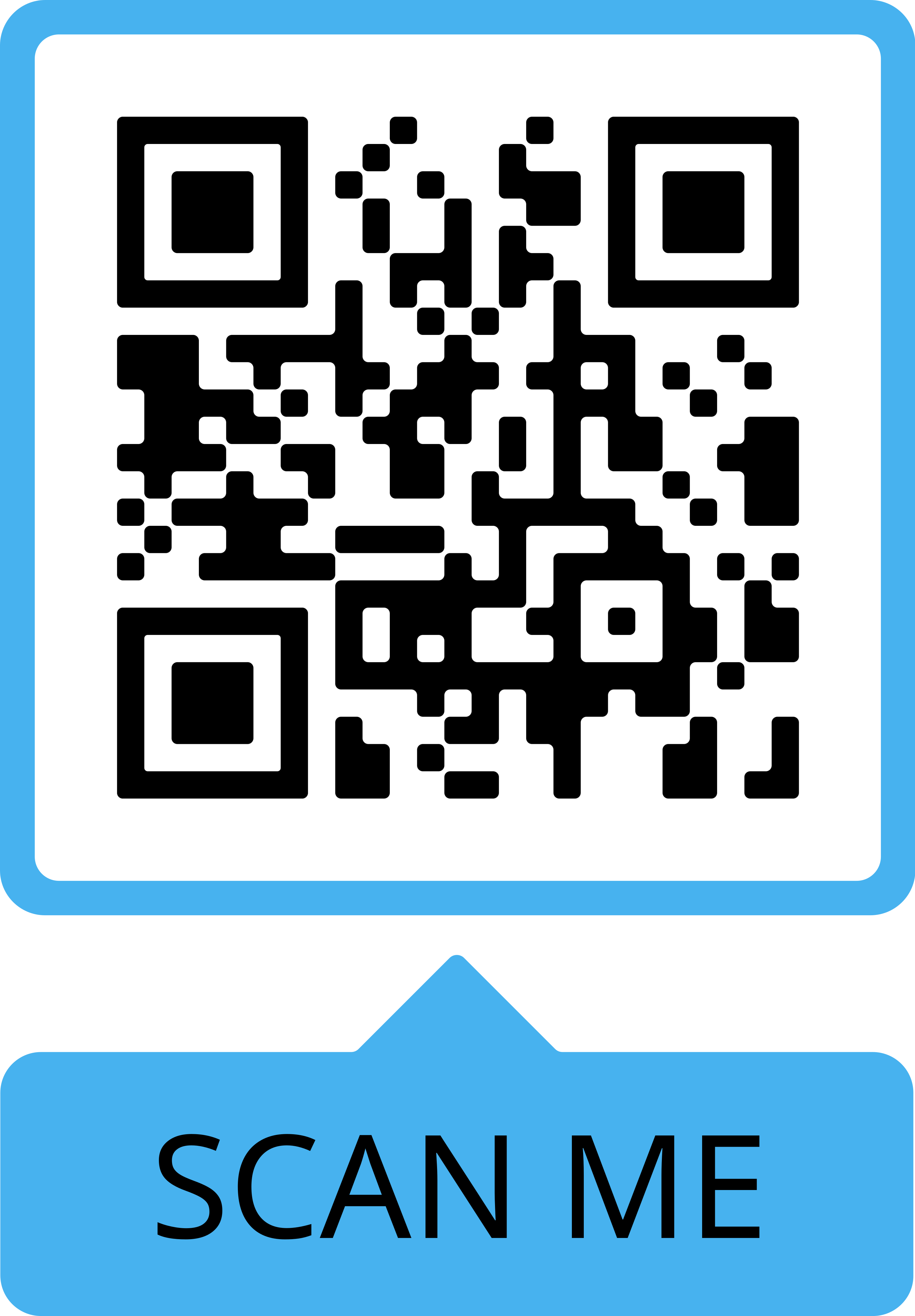 6
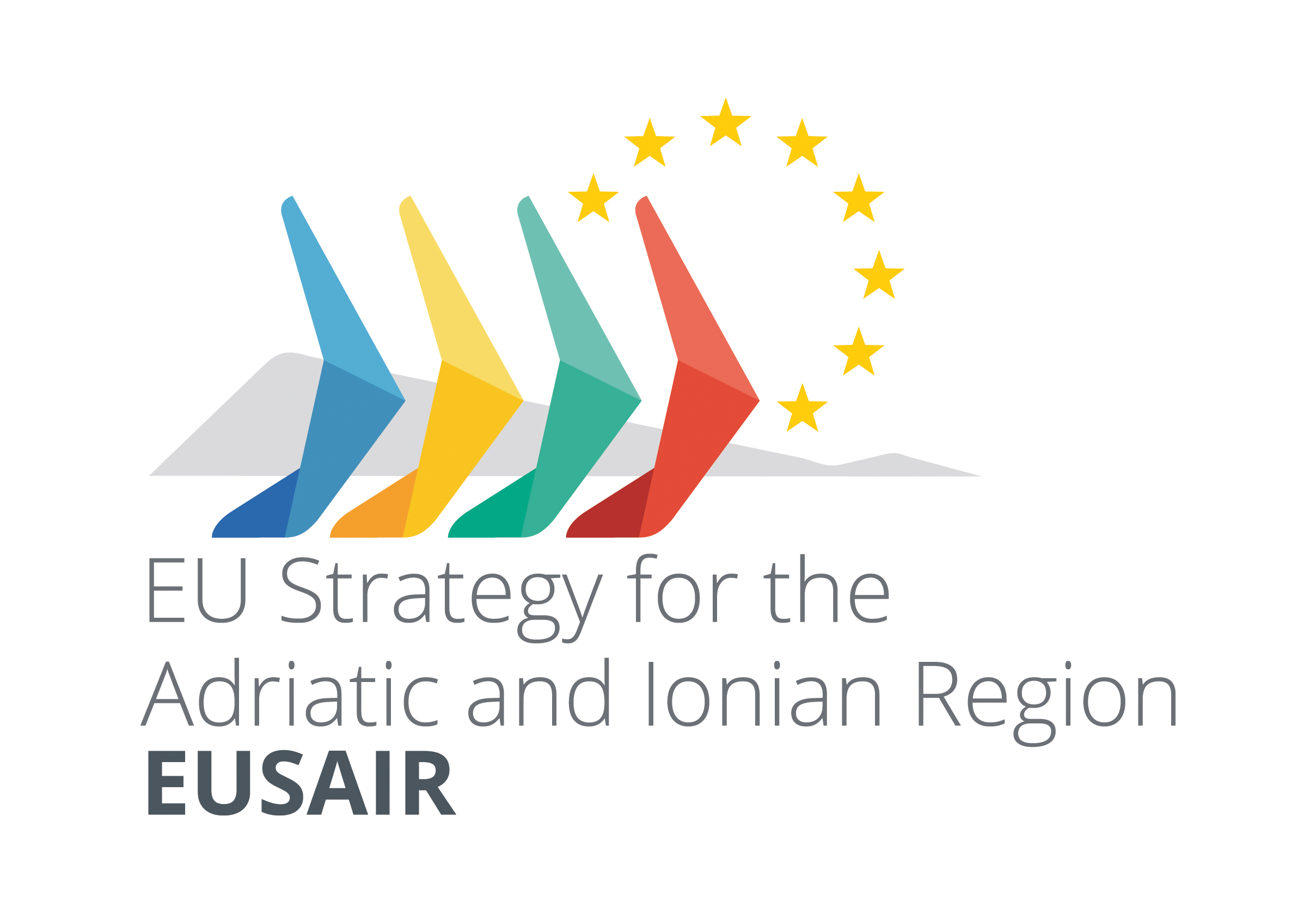 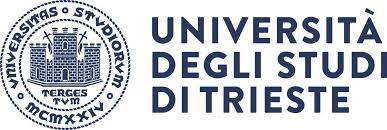 EUSAIR STRATEGY
30th November 2022
7
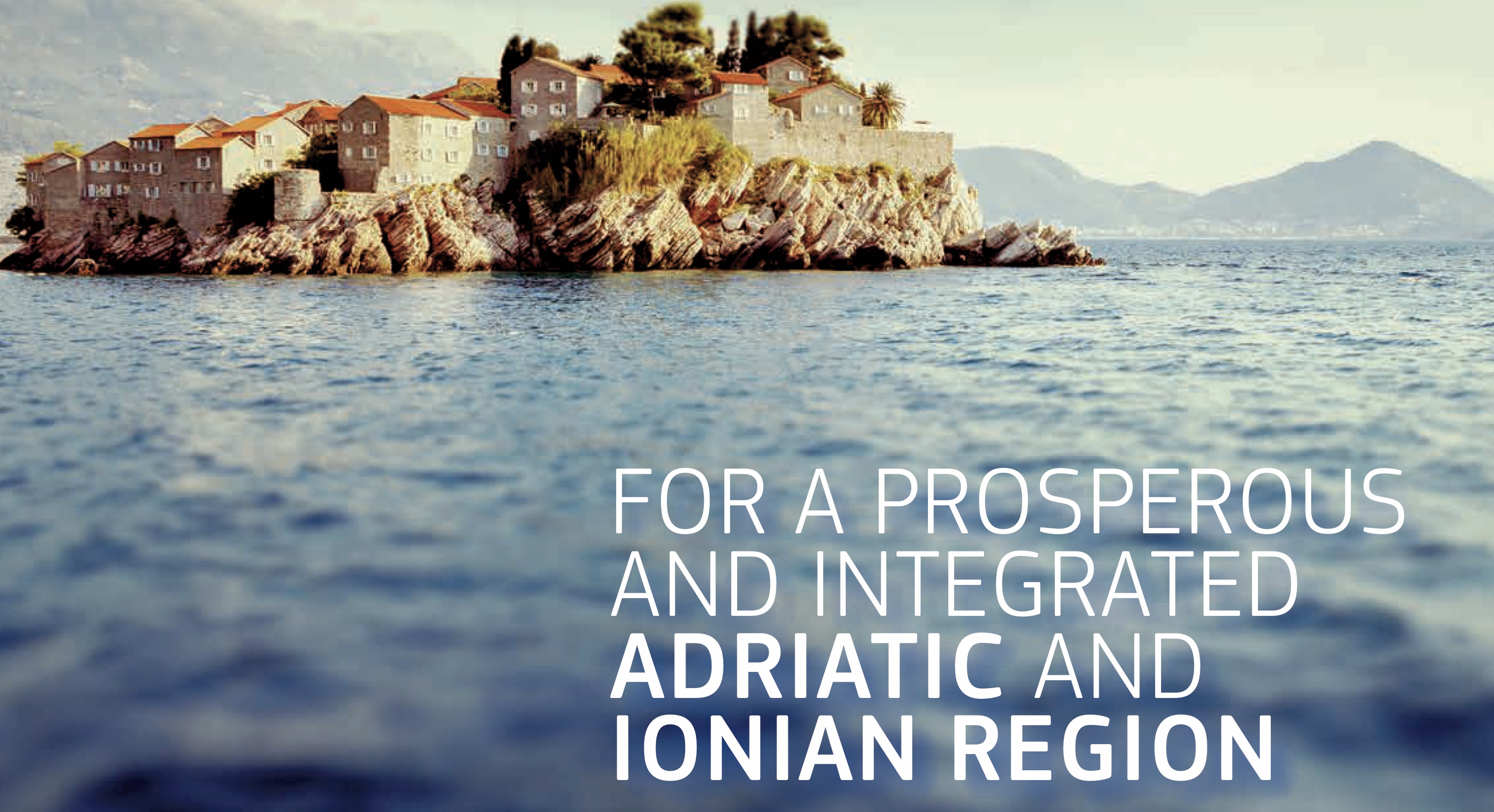 8
«WHY» EUSAIR
«We, the Members of the Adriatic Ionian Council (AIC), are convinced that the EU Strategy for the Adriatic and Ionian Region (EUSAIR) will give new impetus for cooperation and investment to the benefit of all involved and to the peace and security of the entire area»
XVII Meeting of the Adriatic Ionian Council Brussels Declaration 13 May 2014, Brussels
8 States: 
4 EU Countries (Croatia, Greece, Italy and Slovenia) 
4 NON-EU Countries (Albania, Bosnia and Herzegovina, Montenegro and Serbia).
9
MAIN ISSUES TO BE TACKLED WITHTIN THE REGION
Substantial differences in road, rail and maritime infrastructure between countries. Need to improve energy networks to ensure a secure and efficient supply across the Region. 
Intense pressure on ecosystems  human use of marine and coastal space (e.g., over-fishing, untreated waste)
Threat from climate change (flooding, drought, soil erosion and forest)
Untapped potential of tourism 
Illegal migration and cross-border crime
10
EUSAIR: 4 THEMATIC PILLARS
1) Blue Growth
2) Connecting the Region
3) Environmental quality
4) Sustainable tourism
11
1. BLUE GROWTH
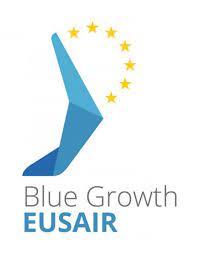 It is a long term strategy for unlocking the potential of Europe’s seas and coastal areas. It includes three topics: 
Blue technologies: R&D and innovation platforms, promoting the «brain circulation» (universities and companies);
Fisheries and aquaculture: promote sustainable and responsible fishing practices providing steady stream of income for coastal areas;
Maritime and marine governance and services: training and better coordination of planning activities (data sharing, joint planning and the coordinated management of existing resources)
12
2. CONNECTING THE REGION
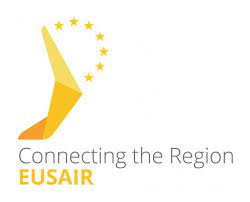 Better transport and energy connections are needed for the Region’s economic and social development. 
Three key topics: 
Maritime transport: clustering port activities and services, developing ports to boost maritime transport;
Intermodal connections to the hinterland: must be upgraded to cope with increased maritime transports of goods (rails, waterways, motorways, better air transports.
Energy networks: create an interconnected and functioning internal energy market to reach the three energy policy objectives: i) EU competitiveness; ii) security of supply; iii) sustainability.
13
3. ENVIRONMENTAL QUALITY
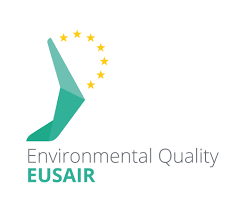 This pillar will address environmental quality through cooperation at regional level. Three key topics:
The marine environment (e.g., provide information on small scale fisheries, prevent illegal fisheries) 
Pollution of the sea: caused by insufficient waste water treatment as well as excessive use of nitrates. How? E.g., Investments in water and solid waste, raising awareness among farmers.
Transnational terrestrial habitats and biodiversity. Actions to prevent loss of natural habitats and biodiversity: developing joint management plans cross-border habitats and ecosystems; harmonisation and enforcement of national laws with EU legislation; protection and restoration of coastal wetland areas awareness raising activities on environmentally friendly practices.
14
4. SUSTAINABLE TOURISM
Sustainable tourism can be accelerated by offering innovative and quality tourism products and services. Responsible tourism behavior involving all actors in the sector is also important. Two key topics:
A diversified tourism offer: build the Adriatic-Ionian «brand», promote tourist routes, improve the access for senior groups, disabled people, low income groups.
Sustainable and responsible tourism management: how? E.g., by stimulating innovation and creating synergies, providing funding for innovative and sustainable tourism start-ups, SMEs and university spin-offs that will bring new products and services to the sector, develop touristic marketing to promote the Region, providing training in tourism entrepreneurial skills.
15
PROJECT EXAMPLESArea 1 - Project: Adri.Smartfish
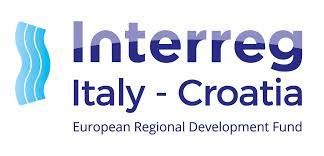 https://www.italy-croatia.eu/web/adrismartfish
16
17
PROJECT EXAMPLESArea 2 - Project: SUSPORT (SUSTainable PORTs)
https://www.italy-croatia.eu/web/susport
18
19
PROJECT EXAMPLESArea 3 - Project: Watercare
https://www.italy-croatia.eu/web/watercare
20
21
PROJECT EXAMPLESArea 4 - Project: Tourism4all
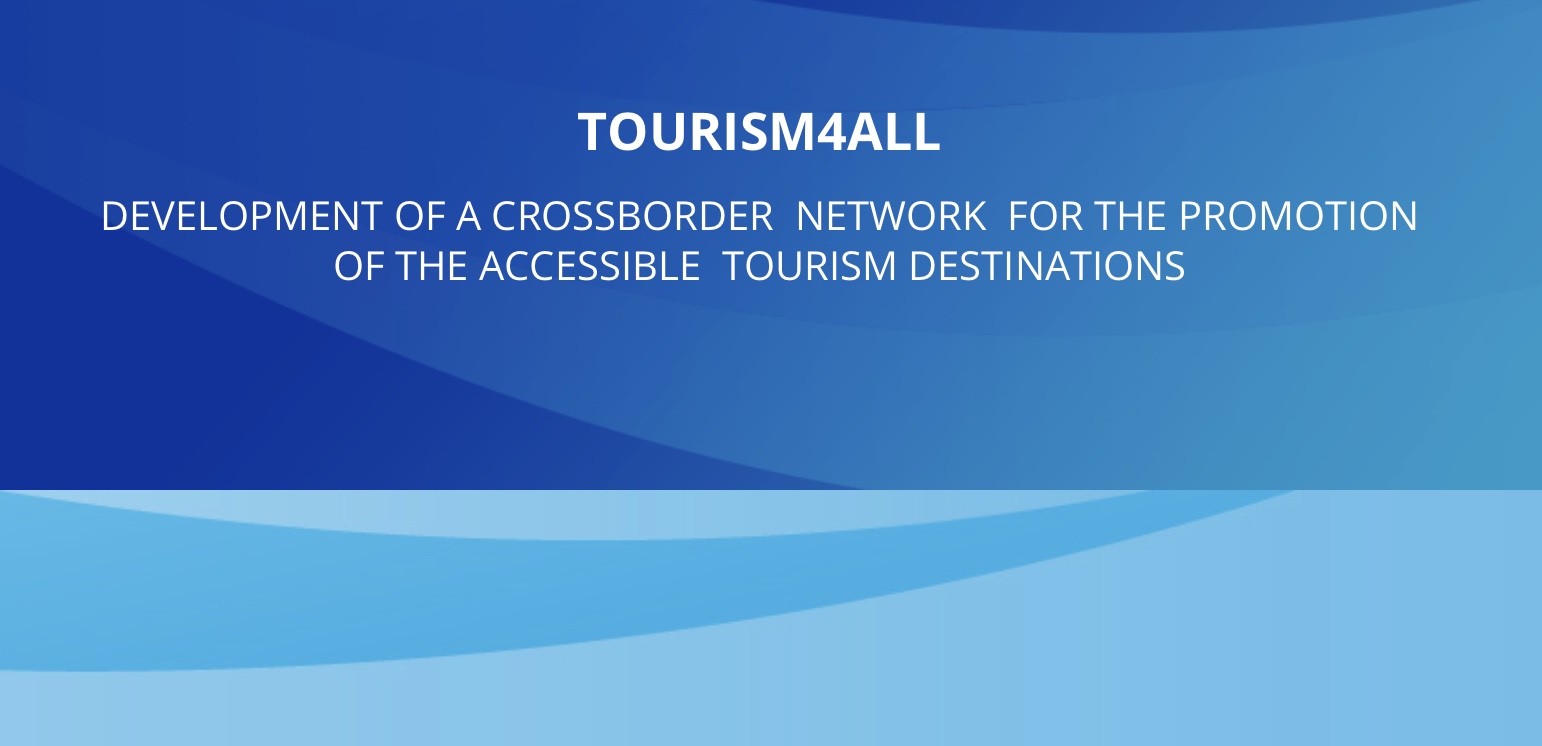 https://www.italy-croatia.eu/web/tourismforall
22
23